Beyond the Classroom:
Extending Learning though Classroom Websites
Finding Your Platform:To Pay or not to pay?
The Freebies			Money Required

www.jimdo.com 				www.godaddy.com

www.moonfruit.com			www.squarespace.com 
				
www.weebly.com					
  
www.doodlekit.com						

www.wordpress.com
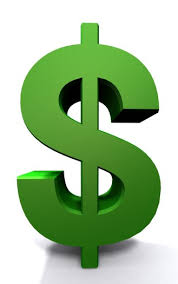 [Speaker Notes: Freebies- All drop and drag software.  No skills coding required.  Can purchase upgrades for each platforms

Money required- require at least a start-up fee or monthly to yearly subscription

Find was is best for you and your classroom needs

Find something that fits your needs]
Website Construction:The basics
Make your site user friendly
Organize it by grade level or ensemble
Use an easy to remember domain
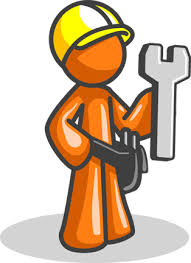 [Speaker Notes: Attractive, but easy and intuitive to navigate
Label it so substitutes would be able to use it so you won’t miss a day from teaching
No one wants to type www.Supercalifragilisticexpialidocious.com]
Website Content:The Basics
Curriculum
Daily schedule and contact information
Parent Communication
Upcoming performances
Private lesson teachers
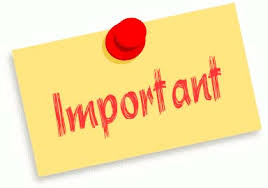 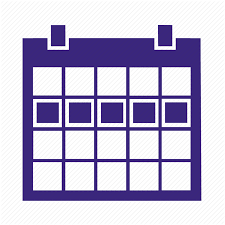 [Speaker Notes: Get the word out about your site.  Paper communication music have web address on it, email signature, student incentives to visit site
Put class/ensemble/building schedule on your site.  Parents need to know where you are if they want to contact you
Concert information, instrument info (order forms, vendors,]
Website Content:What happens in Music class
Use pictures, videos, and audio
Start a blog
Feature a grade level, ensemble, or a section
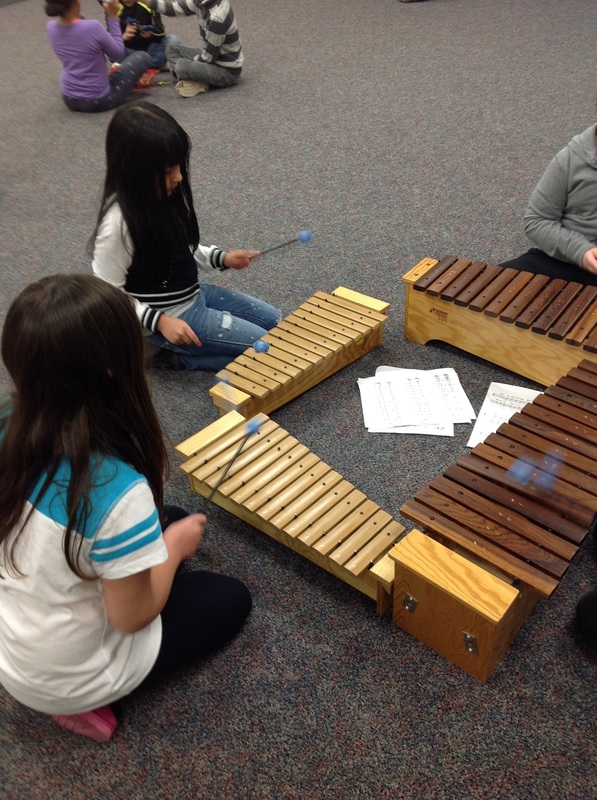 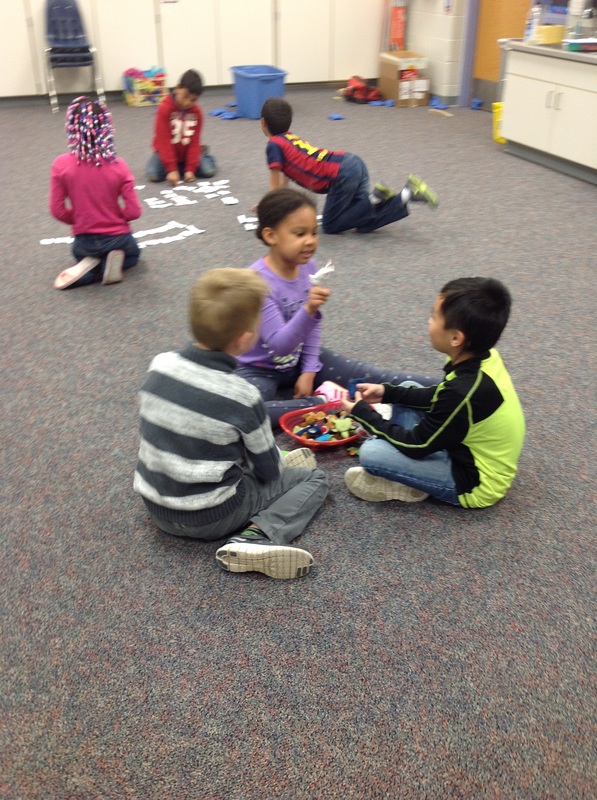 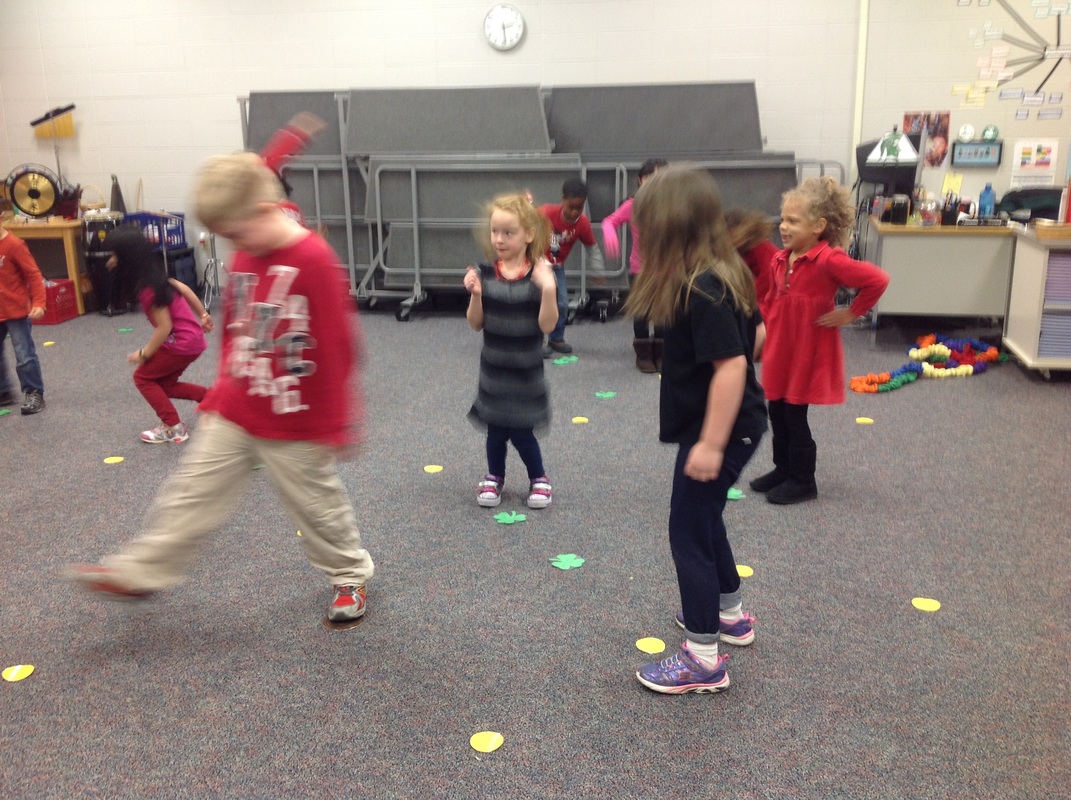 [Speaker Notes: Make sure all students have signed the photo release form 
We all have camera phones or recording capabilities]
Keep them coming back
Composer of the Month
Instrument of the Month
Entire recorder/ukulele curriculum
Past performances
Add “extra material”
Enable comments
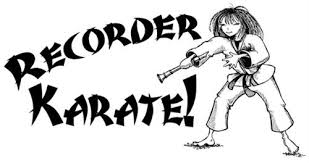 [Speaker Notes: Create monthly games were students can send in their comments for prizes
Record yourself doing recorder or ukulele songs for mini lessons.  Allows students who are ready to move on extra songs or activities to complete
Extra materials ranging from rhythm/tonal patterns, pop songs on instruments, etudes through voice threads]
Adding Resources
Quizlet

Noteflight

YouTube

VoiceThreads

AudioBoom
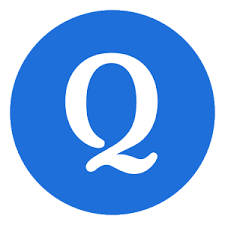 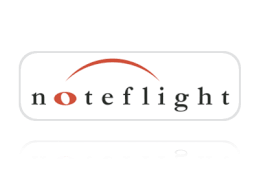 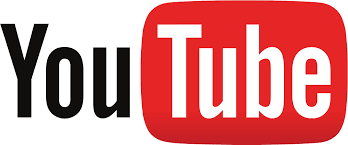 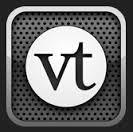 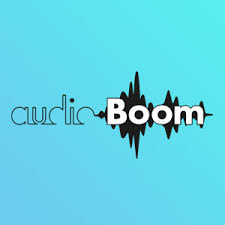